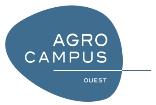 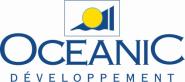 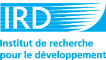 DRAPEAU
PAYS
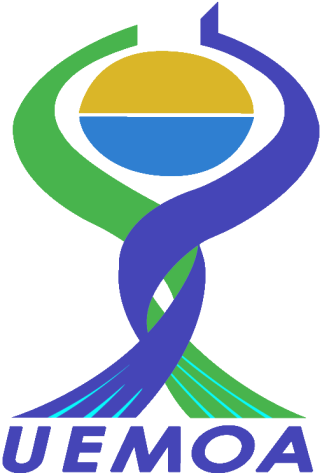 RESULTATS ECPM
Note sur le projet par l’UEMOA
…..
…..
Ex.: « La pêche continentale, base de moyens d’existence pour des milliers de ménages ruraux »
Indicateur 3: diagramme bâton

Nombre de sites par région, en faisant apparaitre  la part  des villages, des quartiers, villes, campements , visible dans le bâton)
Indicateur 1

Nombre de pêcheurs et population dépendante de la pêche sur un graphique bâton à deux échelles gauche et droite , par région
Ou bien faire un tableau à deux collonnes
Indicateur 2 :

Nombre de pirogues, avec la part de monoxyle et de planches, par région

Jauge avec %age par rapport au total UEMOA
Indicateur 5 :

Camembert sur les grandes composantes (en % de groupes d’espèces) de la ressource  (% d’occurrence en tant qu’espèces principales à la meilleure saison dans les captures de l’engin principal)
Indicateur 4 :

Structure technique du parc en termes d’engins , chaque engin étant caractérisé par son nombre de fois où l’engin est déclaré possédé (par les ménages)
Texte ou grandes idées (présenter le secteur et montrer son importance )

Production totale  se situerait aux environs de ………………… tonnes
Photo PC (prise dans le pays)
Indicateur 6 :

Nbre d’intervenants commerce et transformation de poisson, par région (2 bâtons cote à cote pour chaque région)
Indicateur 7

Gains annuels moyens réalisés (en milliers de F CFA) dans les trois catégories d’activités (capture, commerce du poisson, transformation) par les ménages du sous-secteur pêche continentale, d’après leurs déclarations. 

Diagramme  baton  par région (cf. fig. 21 du rapport regional)
Texte ou grandes idées (tendances, problématiques ou côtés positifs du secteur) Concernant les problèmes halieutiques soulevés par le secteur. Parler ici des migrations (% d’U.P. faisant mig. Saisonnières).
Indicateur 9

Part des petites, moyennes et grandes maille, empilé en digramme bâton normé à 100% , par région. 
(cf. fig. 10 du rapport national)
Indicateur 8:
Diagramme  radar sur l’équipement  en infrastr. pêche des débarcadères, niveau national  

Cf.fig. 23 du rapport national
Texte ou grandes idées (tendances, problématiques ou côtés positifs du secteur) concernant les problèmes sociaux – citer le %age de pêcheurs d’origine étrangère, %age d’alphabétisation des pop. de pêcheurs
Indicateur 10: 

Radar sur les conditions de vie (equipement du site et du logement) des ménages de pêcheurs: proximité centre de santé, proximité école, marché périodique, accès amélioré à l’eau, latrines, electricité.

Combiné des éléments de fig. 21 et 40  des rapports nationaux
Indicateur 11 :

% de pêcheurs ayant au moins un niveau d’instruction scolaire, % age  des pêcheurs alphabétisés,  par région
Diagramme bâton (2 cote à cote, et par région)

par région
Cf. fig. 34 et fig. 35 du rapport national
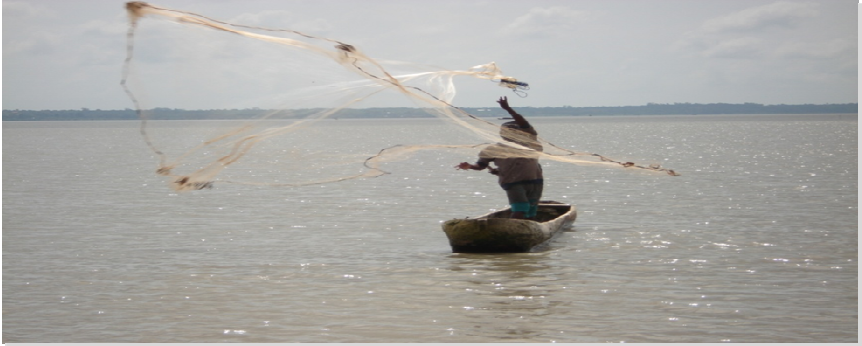 Conclusions générales  sur la pêche continentale
Suites à donner (site web)
Lien vers le site : http://atlas.statpeche-uemoa.org/
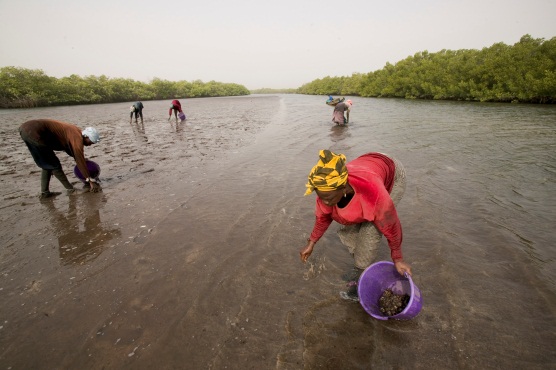 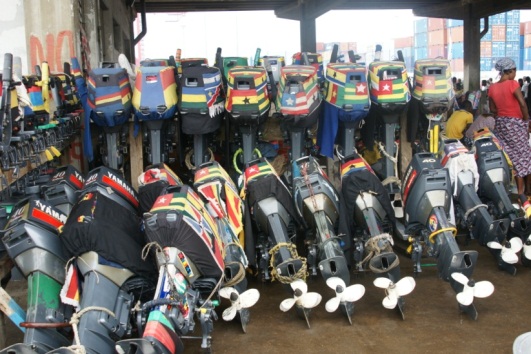 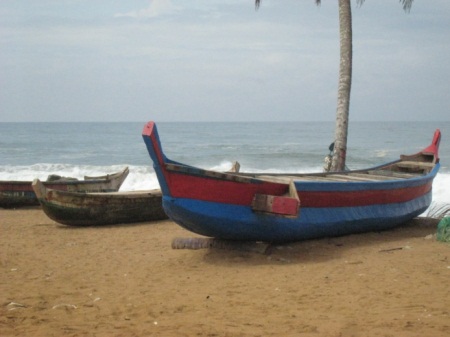 Date publication poster
POSTER PREPARE PAR